UNIVERSIDAD AUTONOMA GEBRIEL RENE MORENOFACULTAD  DE AUDITORIA O CONTADURIA PUBLICAUNIDAD DE POSTGRADO
MAESTRIA EN GESTION TRIBUTARIA




MODULO: TALLER II APLICACIONES INFORMATICAS TRIBUTARIAS (DA VINCI – NEWTON)
Santa Cruz -Bolivia
Agosto - 2013
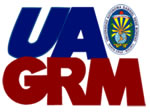 OBJETIVOS
Utilizar las herramientas informáticas dispuestas y exigidas por la Administración Tributaria como agente de Información y contribuyente directo, a través del manejo practico de los Software Da vinci LCV, RC-IVA Da vinci y Bancarización Da vinci con la finalidad que el postgraduante este preparado con los conocimientos y la practica mínima para asumir funciones en el área tributaria.
CONTENIDO
Normativa Aplicable.
Acceso a la Oficina Virtual del SIN.
Portal Tributario Newton.
Software Da vinci LCV.
Software Da vinci RC-IVA Agentes de Retención.
Software Da vinci Bancarización.

 
Padrón Nacional de Contribuyente Biométrico Digital, PBD-11
 
Marco Normativo
Inscripción 
Modificaciones
Requisitos
CONTENIDO
Oficina Virtual
 
Marco Normativo
Acceso a la oficina virtual (SIN): Disposiciones Generales. 
Activación de la Tarjeta MASI. 
Servicios de la oficina virtual
Ejercicios en Laboratorio
 
Declaraciones Juradas

Normativa legal vigente e impuestos y formularios. 
Llenado de formularios. 
Consulta o modificación, tanto formularios manuales, en software Da Vinci y en la oficina virtual. 
Envió de la declaración jurada. 
Objetivos, impresión y utilidad del número de trámite. 
Certificación del formulario. 
Ejercicios en Clases y Laboratorio
CONTENIDO
BANCARIZACION
Definiciones
Medios Fehacientes de pago
Formas y medios de pago
Formato de Libros Auxiliares
Ejercicio prácticos en Clases y Laboratorio

RC-IVA DA VINCI
Normativa Vigente
Elaboración en Excel del RC-IVA DA-VINCI
Transformación a archivo en formato TXT
Consolidación y Envío
Ejercicio en Laboratorio
CONTENIDO
Libro de Compras y Ventas
Software Da Vinci: LCV (Libro de compras y ventas IVA). 
Elaboración en Excel del LVC. Transformación a archivos en formato TXT. 
Proceso de captura en el software Da Vinci. 
Obtención y envío del archivo consolidado LCV. 
Ejercicio en Laboratorio

Nuevo Sistema de Facturación
 Definiciones generales, normativa legal vigente. 
Portal Newton. 
Nuevo sistema de facturación NFS-07.
CONTENIDO
UNIDADES PROGRAMADAS	

UNIDAD1	: Oficina Virtual y Aplicaciones NEWTON
 
UNIDAD 2	: Software Da vinci LCV
 
UNIDAD 3     : Software Da vinci RC-IVA Agentes de Retención
 
UNIDAD 4	: Software Da vinci Bancarización
EVALUACION
La ponderación será de la siguiente manera:
La ponderación será de la siguiente manera:

Exámenes y Trabajos Prácticos     80%
Examen Teórico                               20%

El horario establecido para el módulo
 Lunes, Miércoles y Viernes de 19:00 hasta 22:00
La nota mínima de aprobación es de 64 puntos sobre 100 
 La participación en clases y asistencia, es de carácter
obligatorio, debiendo cumplir un mínimo de 75% de asistencia
para aprobar la materia.
BIBLIOGRAFIA
Ley 843 y 2492
Ley 14379 Código del Comercio
Decretos Reglamentarios a la Ley 843
Resoluciones Normativas del Directorio
Resoluciones Administrativas de la Presidencia
       
 “Manual del Llenado de Formularios”, Daniel Ayaviri G.
 
http// www.impuestos.gob.bo